Хочу летать!
На данный момент полёт используется как средство передвижения
Выполнила: Субботина Т.В.
учитель начальных классов
Самолётостроение послужило людям продвинуться вперёд для реализации своих нужд в передвижении и перевозки грузов, а также в освоении космоса.
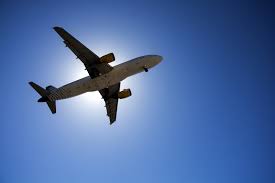 Полеты в древней Греции
Около 400 г. до н. э.Архит Тарентский, древнегреческий философ, математик, астроном  разработал первый летательный аппарат, представляющий собой модель птицы и пролетел около 200 метров. Эта машина, которую изобретатель назвал Голубем, вероятно, подвешивалась на тросе или на стержне во время полёта.
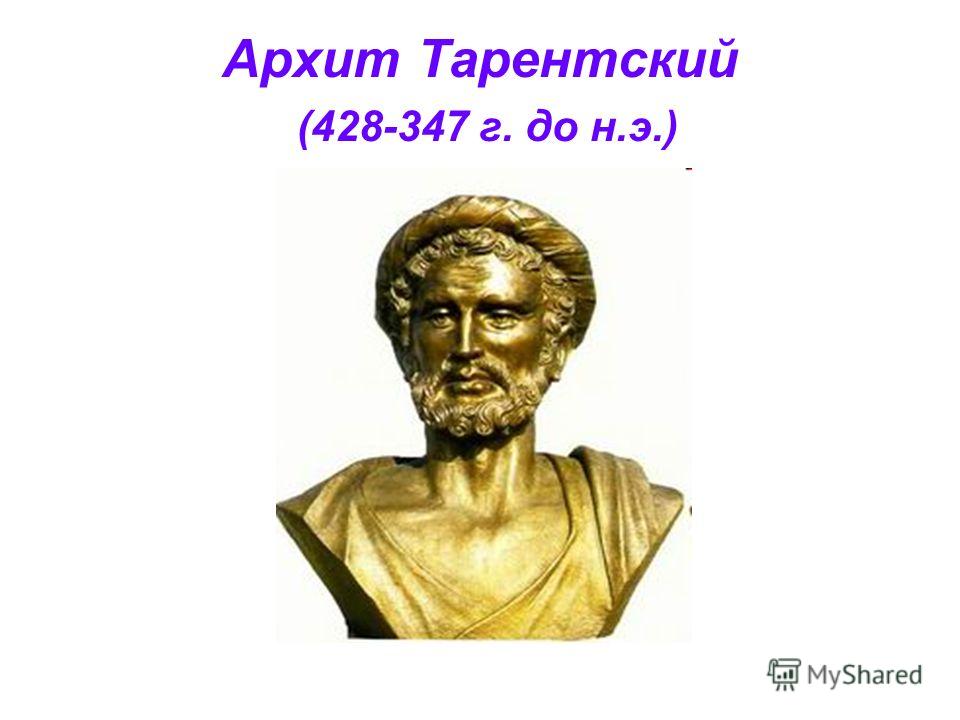 Более трех тысяч лет назад были изобретены известные на весь мир китайские воздушные змеи. 












В 559 г. полёт человека на 
воздушном змее 
был задокументирован.
Воздушные змеи в Китае
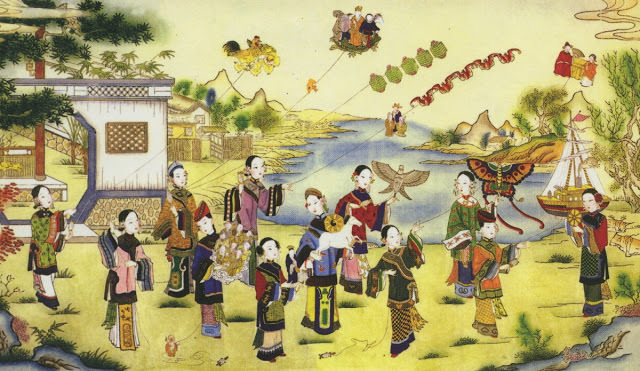 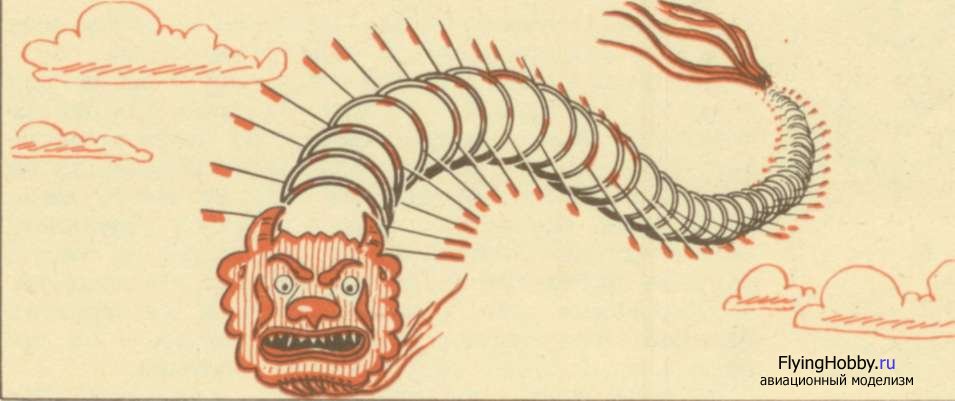 Покорение воздушного пространства в древнем Китае
Некий вельможа обвязал бамбуковое кресло, на котором сидел, связкой ракет и одновременно поджег их. Со страшным грохотом кресло поднялось в воздух. Естественно, Ван Ху не смог далеко улететь, и его "корабль" упал недалеко от места старта.
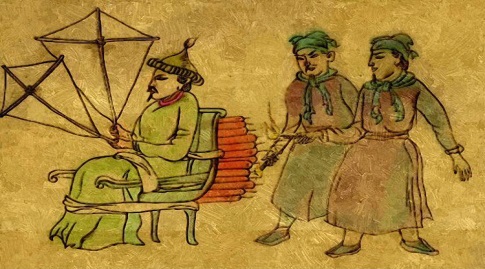 Люди давно заметили, что вверх поднимается не только дым, но и нагретый воздух. Первыми воздушный шар изготовили братья Монгольфье. Два учёных – француза сделали из бумаги и полотна воздушный шар, наполнили его нагретым воздухом, и шар взвился.
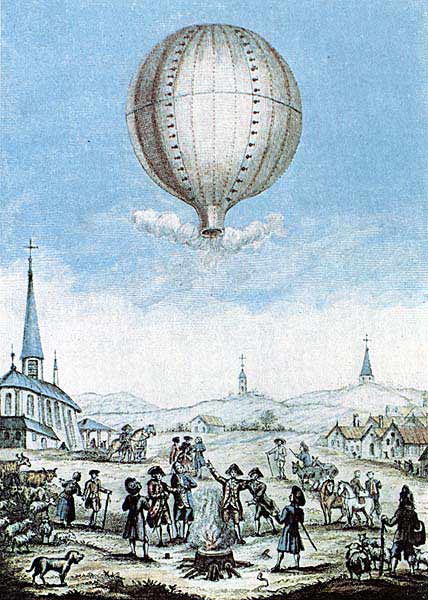 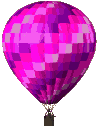 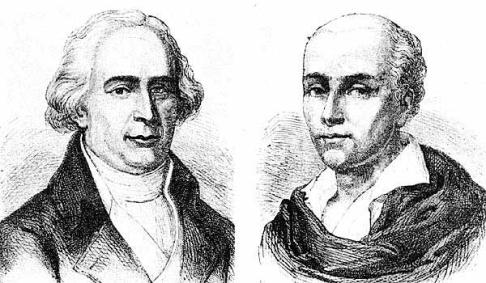 Но далеко на таком шаре не улетишь: куда ветер, туда и шар.
А люди хотели летать туда, куда им надо.
Через сто лет появились управляемые воздушные шары – дирижабли.  Они наполнялись лёгким газом, в них устанавливался двигатель с пропеллером.  Двигатель придавал дирижаблю скорость и позволял держаться нужного направления.  Дирижабль имел вытянутую, овальную форму – это увеличивало его скорость.
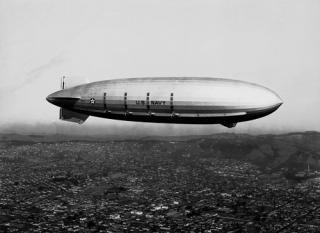 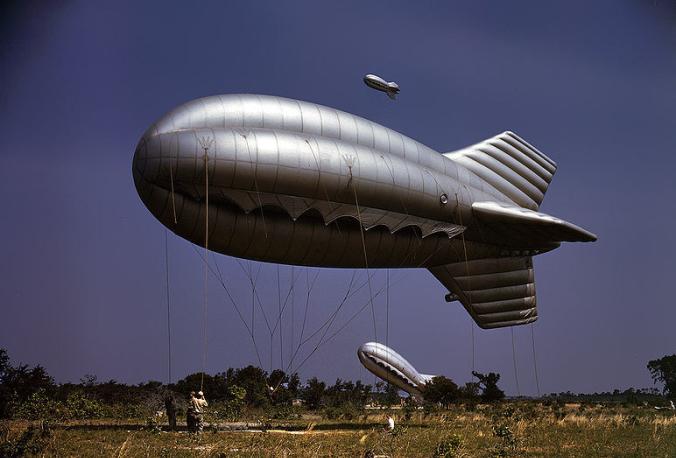 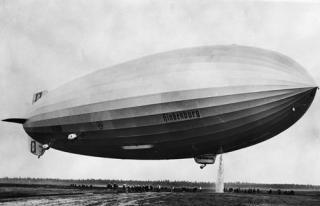 Затем появились управляемые аэропланы. На них устанавливали двигатели, которые работали на бензине. Эти двигатели напоминали автомобильные. Аэропланы могли совершать длительные полёты.
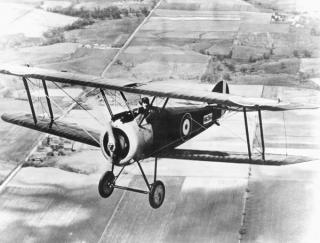 Бра́тья О́рвил и Уи́лбур Райт
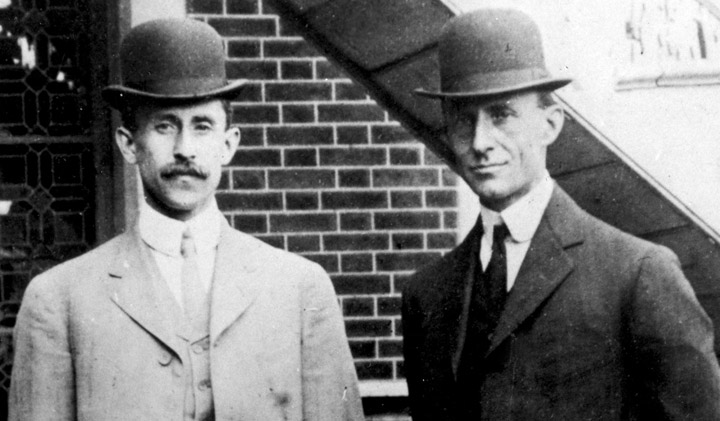 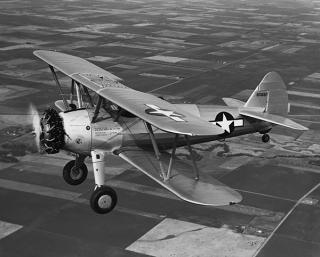 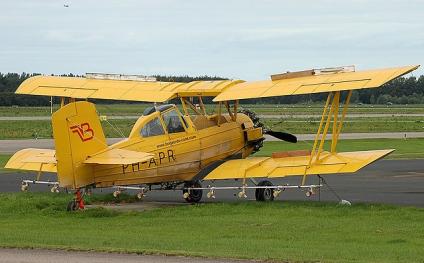 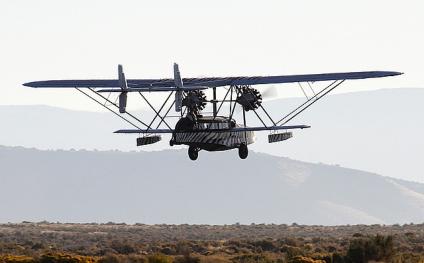 Люди убедились, что самолёты могут летать когда угодно и куда угодно.  Во многих странах стало развиваться самолётостроение.
                                            Такие самолёты были раньше:
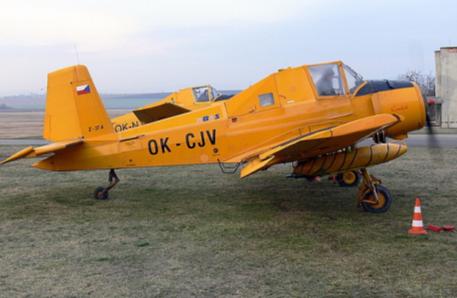 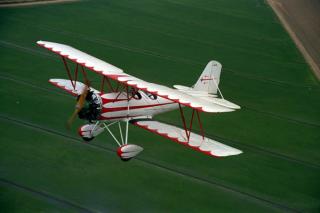 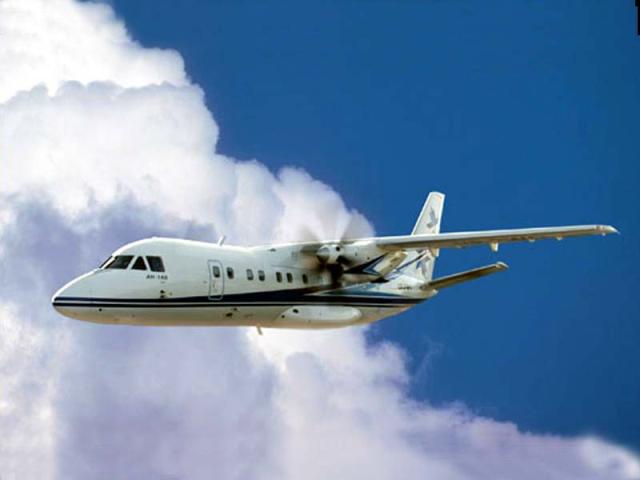 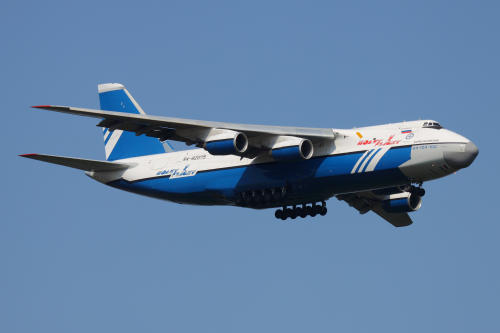 Ан-124 «Руслан»
Ан-94
В настоящее время появились самые разные самолёты. С каждым годом самолёты летают всё быстрее, всё выше и дальше.
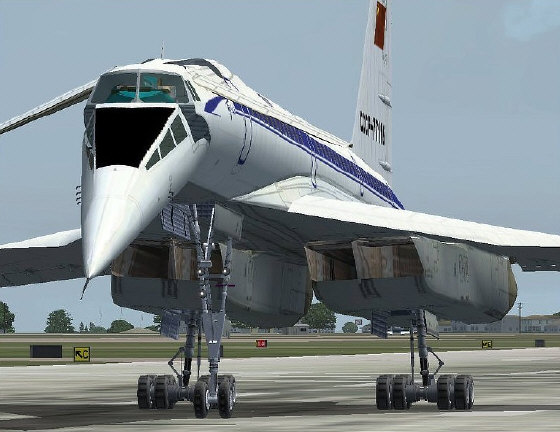 Ту-144
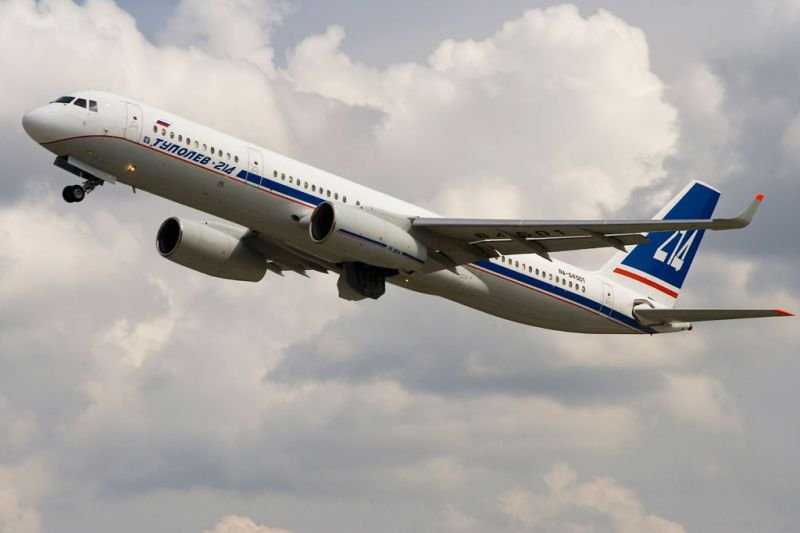 Ту-214Р
Посчитайте, сколько гелиевых шариков нужно, чтобы подняться в небо?
1 шар с гелием может поднять 
  3-4 грамма.
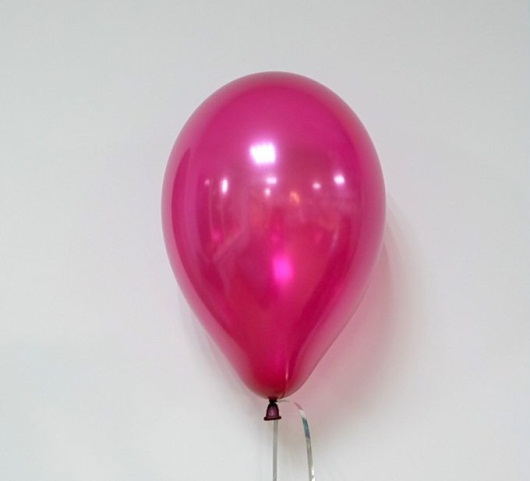 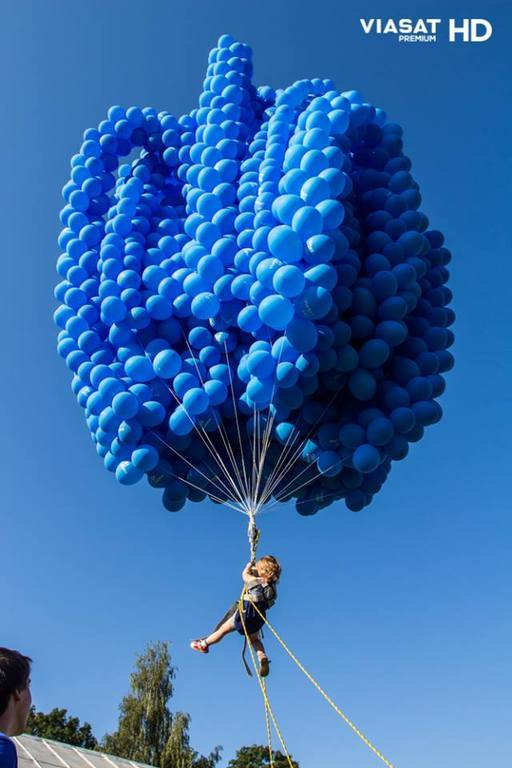 Например, вес 40 кг -нужно 11 428  шаров. Стоимость  такого количества шаров примерно
571 400 рублей.
Почему летает самолёт
Благодаря двигателям (которые приводят самолёт в движение), крыльям (форме крыла) и подъёмной силе крыла (которая образовывается из-за разности давлений при поступательном потоке воздуха во время движения самолёта).
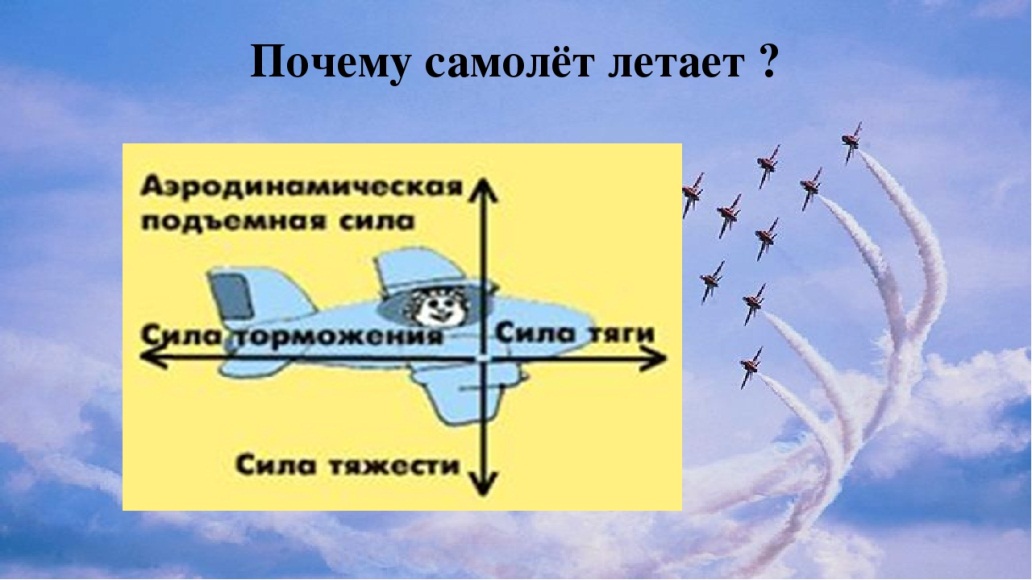 Зрелище года
6 февраля 2018 года космическая компания SpaceX Илона Маска впервые по-настоящему запустила многоразовую тяжёлую ракету Falcon Heavy — самую мощную в мире. Ракета вывела электромобиль производства компании Tesla, также принадлежащей Маску, на солнечную орбиту, и теперь он будет летать между Поясом астероидов и орбитой Земли. В открытой машине с надписью «Сделано человеком на Земле» сидит манекен космонавта в скафандре.
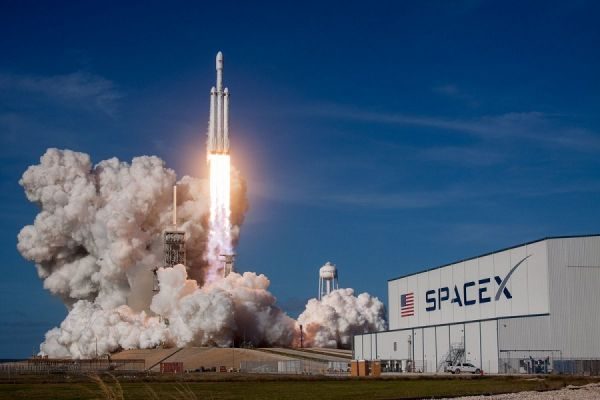 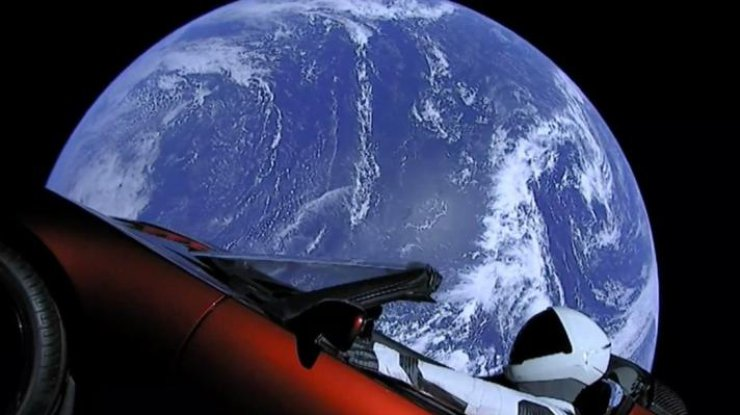 Подведём итоги
Человек  смог  поднять самолёты в небо силой своего желания , мысли и, конечно, благодаря законам физики …
Человек не может  летать сам, только при помощи техники  он может подняться в небо, 
но …
«Невозможное сегодня станет возможным завтра»